IPA II (2014-2020) Döneminde Ulaştırma Program Otoritesi ve Nihai Faydalanıcıların Güçlendirilmesi için Teknik Destek EuropeAid/139809/IH/SER/TR
Knowledge of EU Financial Aid Legislation
11.12.2020
1
[Speaker Notes: Başlık fontu Arial 28, yazı fontu ise Arial 24 olarak belirlenmiştir, lütfen devamlılığı ve uyumu sağlayabilmek adına başka bir yazı tipi ve boyutu kullanmayınız. 

Lütfen ilgili bölümlere eğitimin adını ve tarihini ekleyiniz. Gerekli eklemeleri yaptıktan sonra slayt içindeki ve buradaki notları silebilirsiniz.
*LÜTFEN toplamda 25 slaytı GEÇMEYİNİZ.]
Öz Değerlendirme Formunu doldurmak için: 
10 Dakika
2
What is the Multiannual Financial Framework (MFF)?
is the overall EU budget for every seven-year period, setting out funding for the EU’s major programmes. The MFF is funded mostly by direct contributions from member states, although some pay in more than they receive from EU programmes and vice versa – these are known as net contributors and net recipients 
respectively. The amount each member state contributes is largely based on the size of its economy, with larger members paying 
more than smaller ones. 
LINK !!!!!!
3
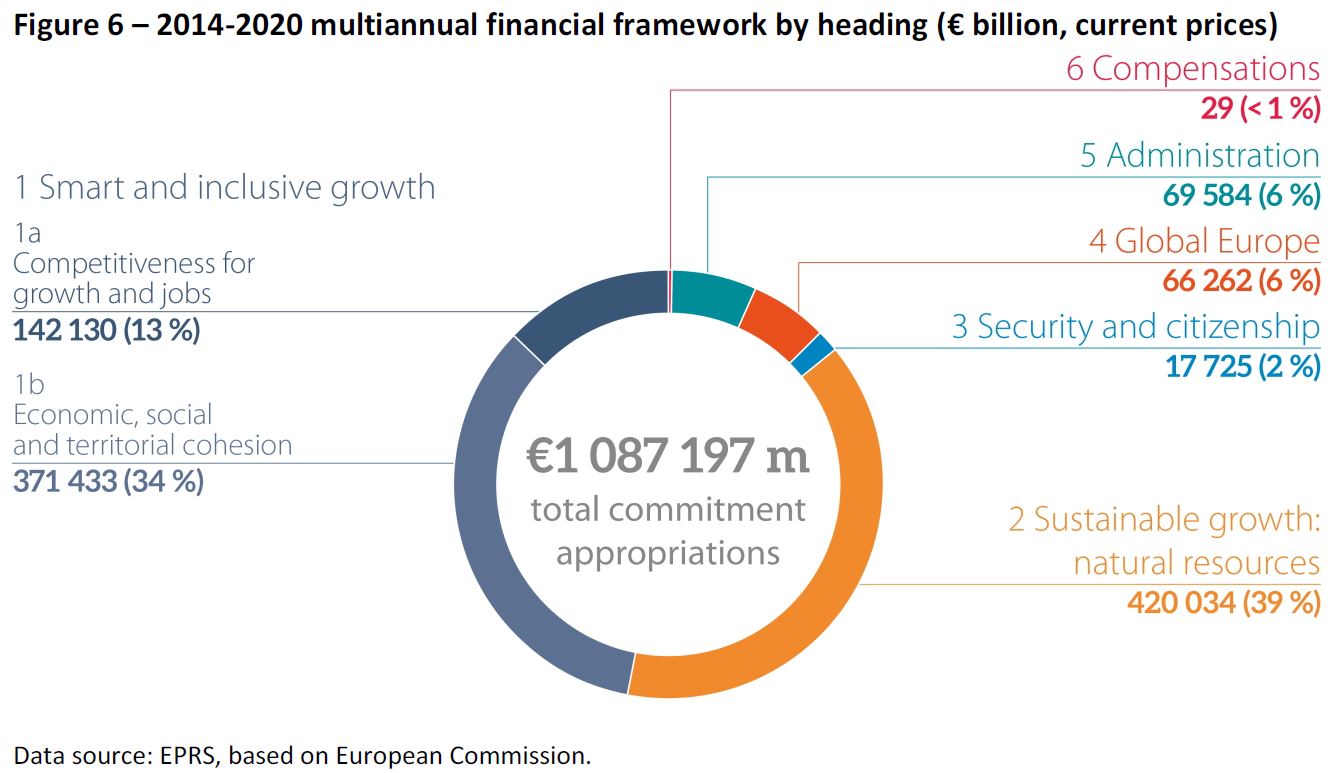 4
MFF – Legal Basis
Article 312 of the TFEU
MFF 2014-2020 Council Regulation
The Interinstitutional Agreement of 2 December 2013 between the European Parliament, the Council and the Commission on  budgetary discipline, on cooperation in budgetary matters and on sound financial management.
MFF 2021-2027 Proposal
5
Heading 4: Global Europe
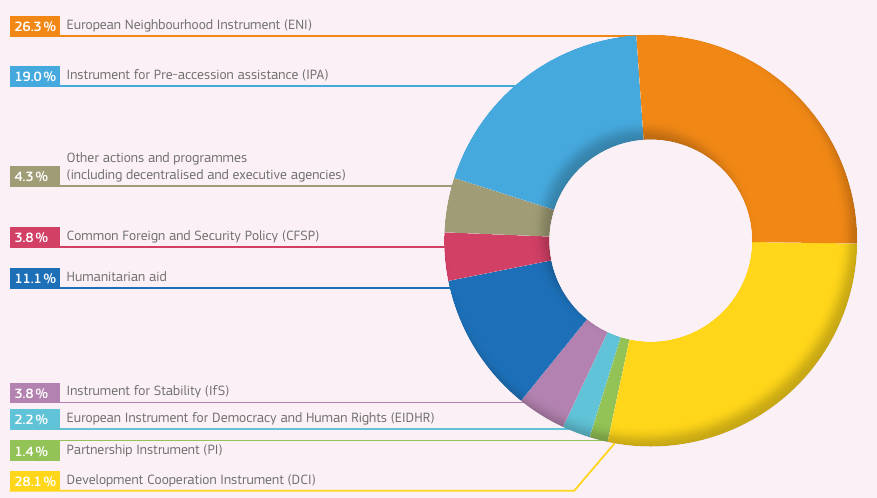 6
2021 – 2027 MFF
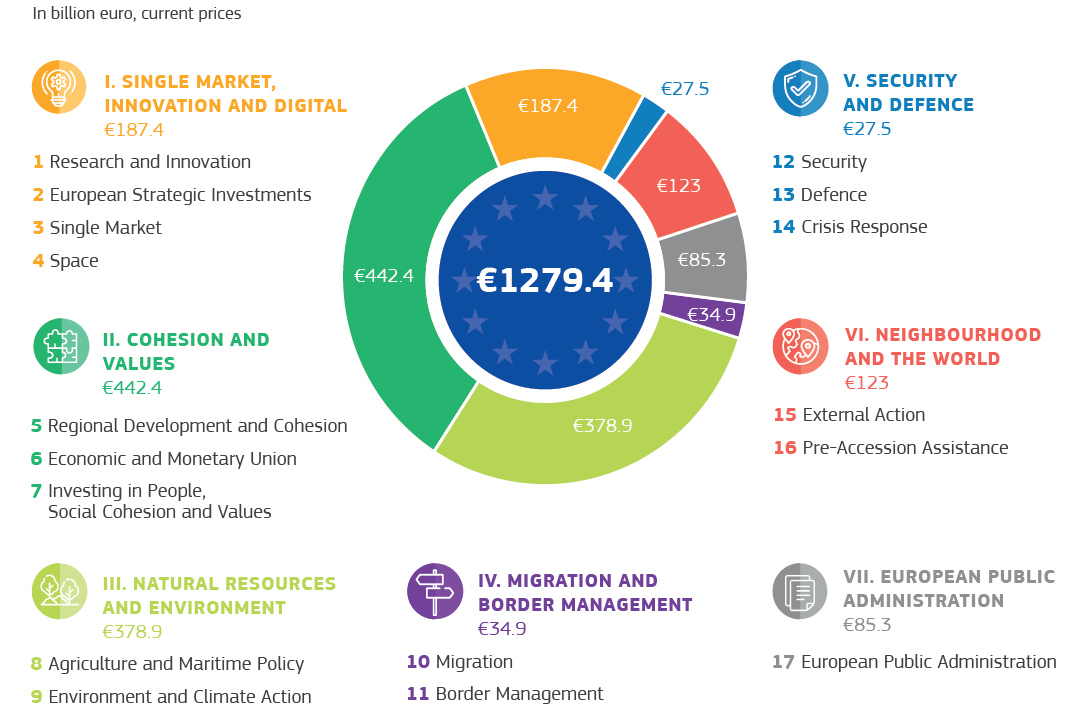 7
Strong Focus on European Added Value | Reinforcement of Priority Areas
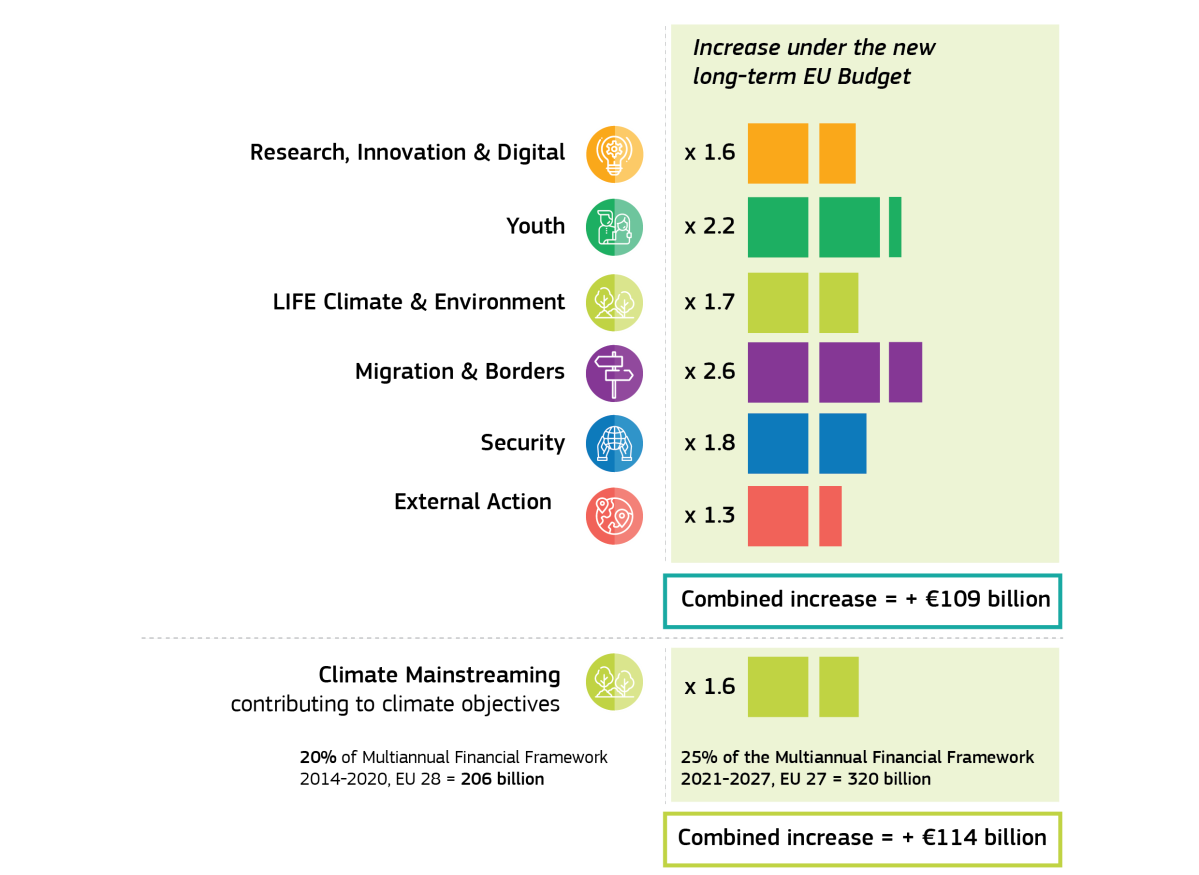 Note: Compared to Multiannual Financial Framework 2014-2020 at EU-27, including European Development Fund
8
1. Research & Innovation
2. European Strategic Investments
NEW Heading
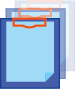 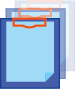 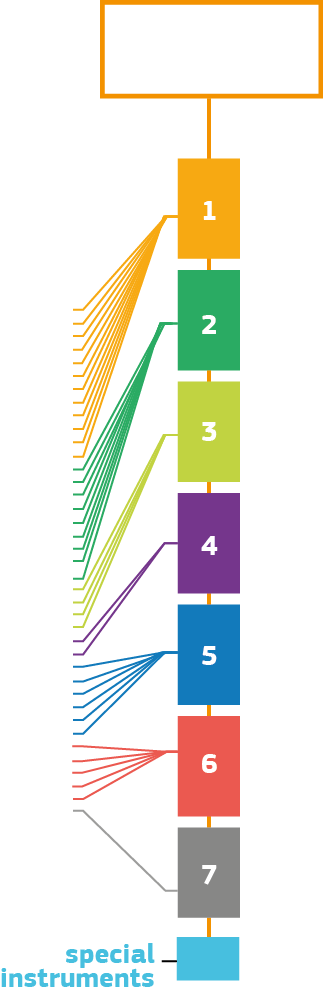 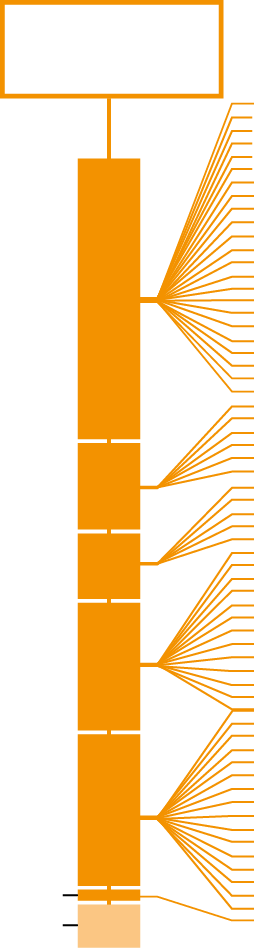 NEW Programmes
Heading
In current MFF
Existing Programmes
58
37
3. Single Market
POLICY CLUSTERS
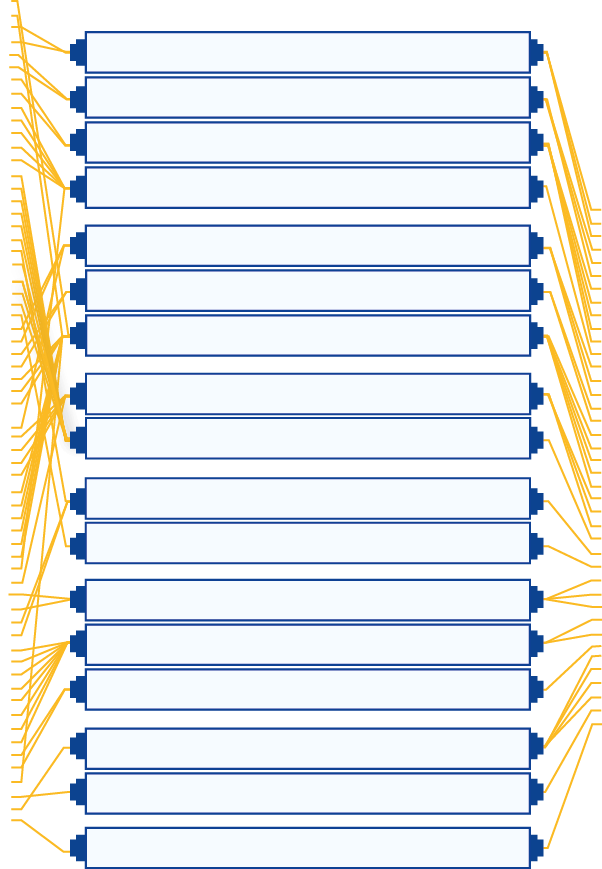 4. Space
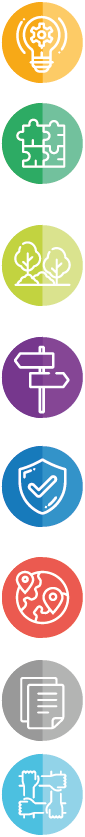 5. Regional Development & Cohesion
1A
6. Economic & Monetary Union
7. Investing in People, Social Cohesion & Values
8. Agriculture & Maritime Policy
1B
9. Environment & Climate Action
2
10. Migration
3
11. Border Management
4
12. Security
5
13. Defence
specialinstruments
14. Crisis Response
Source: European Commission
15. External Action*
16. Pre-accession Assistance
17. Administration
9
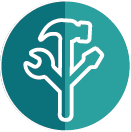 Flexibility in Programming
Re-programming at mid-term 
Blending of  funds & transfers between  management modes
Programme Reserves (unallocated envelopes) within each programme
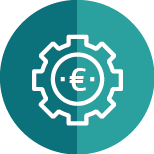 Sound Financial Management and the Rule of Law
It will allow:  to suspend, reduce or restrict access to EU funding 
It will apply to:  all EU funds implemented in shared management 
It would not affect:  the individual beneficiaries of EU funding
10
11
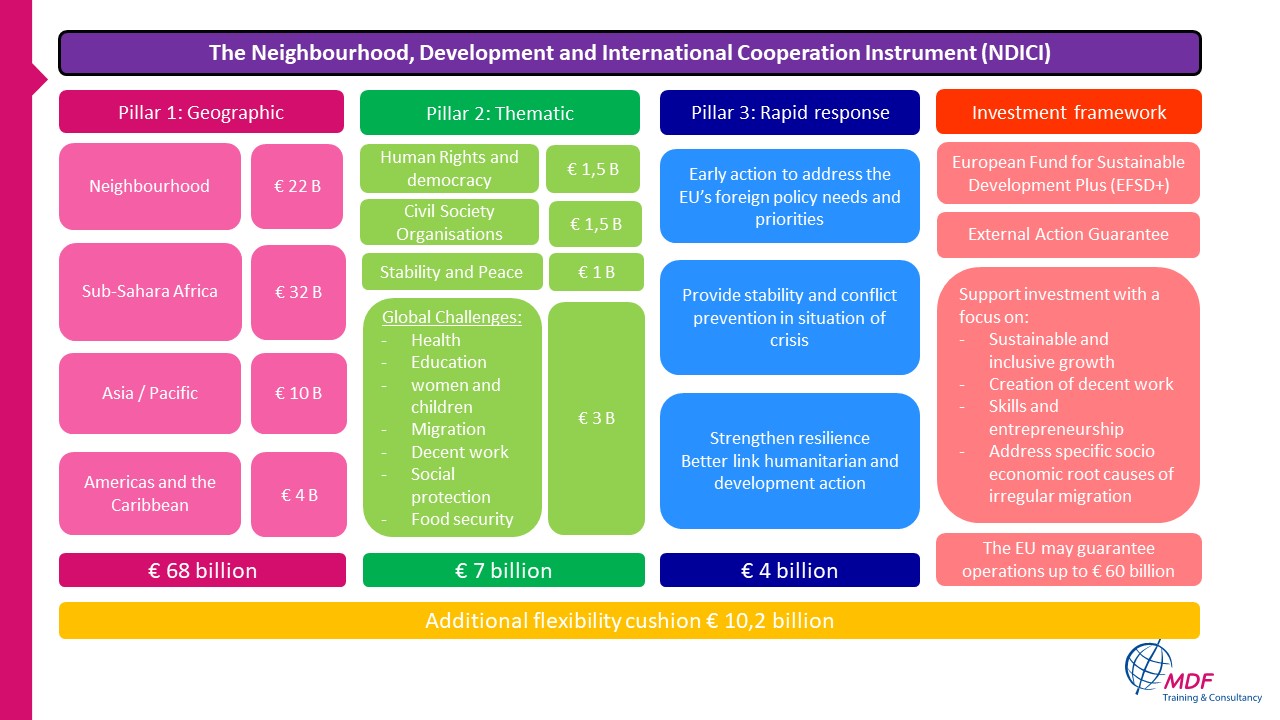 12
The Geographic Pillar of NDICI:
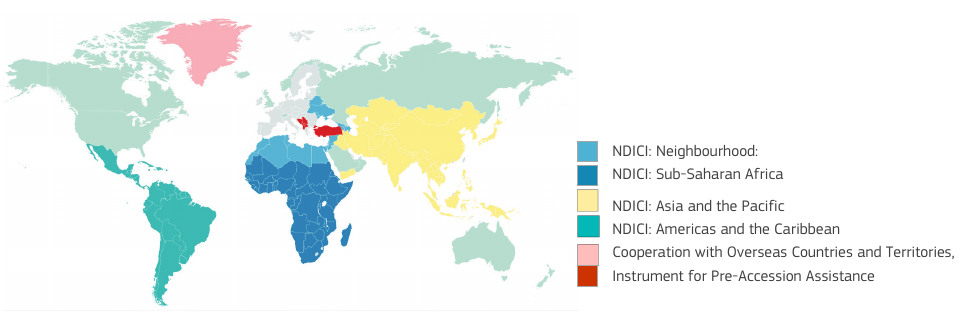 13
Principles guiding EU budget
SubsidiarityThe level of governance (and thus also the financing) should be taken at the level of governance that is most effective. 

ProportionalityThe content and form of the action must be in keeping with the aim pursued. 

*Article 5 - TEU
14
Financing Methods - 1
Regulation 236/2014 common rules and procedures for the iplementation of Union’s instruments for financing extenal action:
Grants
Procurement contracts for services, supplies or works 
General or sector budget support
Contributions to trust funds
Financial instruments such as loans, guaranties, equity or quasi-equity, investments or participations, and risk-sharing instruments
Actions financed under instruments may be implemented by means of parallel or joint co-financing
15
Financing Methods - 2
Donor coordinationCoordination with other donors and international financial institutions (IFIs) - is  key to boost  aid effectiveness and foster capacity building 
The Western Balkans Investment Framework
to pool grants, loans and expertise together to prepare financing for a common pipeline of priority investment projects
to strengthen coherence and synergies in donors' support to improve the positive impact and visibility of these priority investments in the beneficiary countries of the region
16
General Principles - 1
AdditionaltyContributions from the Funds must not replace public or equivalent structural expenditure by a Member State in the regions concerned
Parnership (Euroepan Code of Conduct on Partnership)Each programme is developed through a collective process involving authorities at European, regional and local level, social partners and organisations from civil society
OwnershipDonors should rely on the national development strategies and priorities of the recipient countries in the formulation and implementation of their development aid programs
17
General Principles - 2
Fundamentals firstLinks the rule of law and fundamental rights with economic governance and reforms and the strengthening of democratic institutions and public administration reforms
Co-financingThe EU funding is not to replace the minimum co-financing from the beneficiary (own public or private funds)
No double financingNo costs for the same activity be funded twice from the EU budget
No-profitThe action covered by a grant may not generate profits
18
Important Provsion: Sate Aid
Article 107(1) TFEUEuropean Union rules on State aid were put in place to ensure that state-owned resources are not deployed to distort competition or create unfair advantage in the European single market.

State aid rules for financial instruments is recalled in title IV of the Common Provisions Regulation ('CPR'), notably in its Articles 6, 37, 38, 42 and 44
19
IPA Legislation – Legal basis
Article 212(2) of the TFEU
IPA II Regulation
IPA II Implementing Regulation
Common Implementing Regulation (CIR)
Presidential Circular No:2019/20 of 4 October 2019
IPA III Regulation - Proposal
20
IPA III Legislation – Comission Proposal - 1
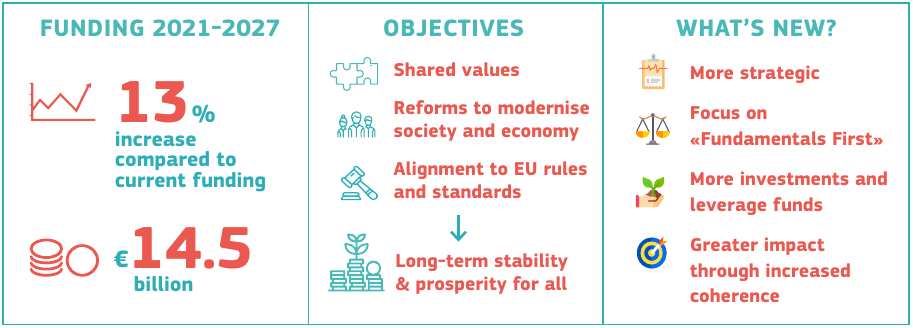 21
IPA III Legislation – Comission Proposal - 2
More strategic

Renewed focus on key reforms for Union membership
Increased reliance on country-led strategies resulting in greater ownership
Programming based on key priorities, rewarding performance and progress

Focus on ‘fundamentals first’

Primary focus on rule of law and respect of fundamental values
Strengthening democratic institutions and public administration reform
Promoting economic governance and reforms towards competitiveness
22
IPA III Legislation – Comission Proposal - 3
More investments and levrage of funds

Mobilising strategic investments in connectivity of infrastructure, SMEs, energy efficiency, innovation and digital economy. Increased reliance on country-led strategies resulting in greater ownership
Crowding in private investments via the External Action Guarantee which will have the capacity to guarantee investments up to €60 billion worldwide including in IPA beneficiaries
23
IPA III Legislation – Comission Proposal - 4
Greater impact through increased coherence

Coherence and complementarity between the Instrument for Pre-Accession Assistance and the new Neighbourhood, Development and International Cooperation Instrument. The thematic and rapid reaction components of this new cooperation Instrument will also benefit candidate countries and potential candidates 
More synergies with a wide range of EU internal policy programmes to maximise impact on key priority sectors such as security, migration, research and innovation, environment and climate action, transport and energy connectivity
24
IPA III Proposal
The beneficiaries shall be eligible to the European Fund for Sustainable Development Plus (EFSD+) and to External Action Guarantee.
Assistance under IPA III may be provided to the type of actions provided for under the European Regional Development Fund and the Cohesion Fund, the European Social Fund Plus and the European Agricultural Fund for Rural Development. 
IPA III shall contribute to actions established under Regulation [(Erasmus28]. [Regulation (EU) Erasmus] shall apply to the use of those funds.
25
Eğitim Sonrası Değerlendirme Anketini doldurmak için:
10 Dakika
26
Teşekkürler!
Tüm sorularınızı ve yorumlarınızı bekleriz.
27